Emerging Collaborative Research Agenda: Policies to Inform Safe and Equitable Opioid Access for Patients with Advanced Cancer Near End of LifeNicole Ober1, MSW, Hailey Waddell Bulls2,3, PhD, Lindsay Sabik1, PhD, Yael Schenker2,3 MD, MAS1Department of Health Policy and Management, School of Public Health2Division of General Internal Medicine, Section of Palliative Care and Medical Ethics, University of Pittsburgh3Pallative Research Center
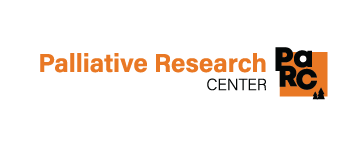 Introduction
The Evolution of Policies and Potential Impacts
Policy Implications
Patients with advanced cancer and their oncologists describe structural barriers to accessing opioid pain medication related to policy misinterpretation.1 
Evidence suggests policies are not effectively excluding patients with cancer-related pain.
Barriers to pain management may lead to adverse outcomes among patients with cancer near end of life.
Opioids are widely used and effective for managing cancer pain.
Many states have recently implemented or changed opioid-related policies, i.e. prescription drug monitoring programs and laws limiting Rx dose and duration.
Policies exclude patients with cancer but declines in prescribing and use among those dying of cancer highlight potential unintended consequences.
States with laws aimed to curb opioid use or misuse increased from 3 in 2010, to 35 in 2019 
From 2010-2019, over half of advanced cancer patients near the end of life had one or more outpatient pharmacy claims for opioids in the 3 months prior to death.
In-depth interviews with oncologists, patients, and their support providers, noted challenges to safe and effective opioid prescribing.1, 2
Key Opioid Prescribing Policies by State
2010-2019
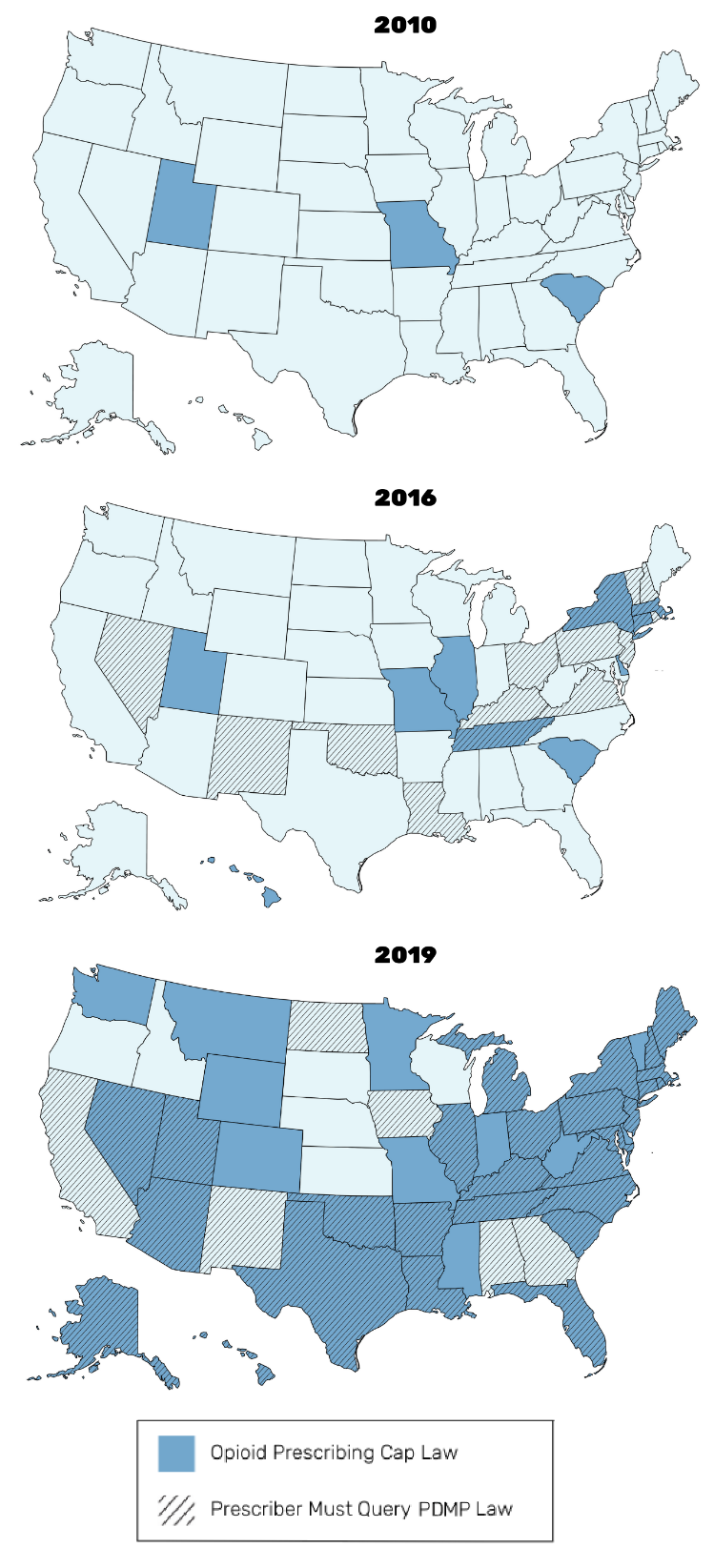 Next Steps
Our proposed R01 will investigate access to cancer pain management by bridging the gap of policy and practice through analyzing state level policy effects on opioid prescriptions for patients with cancer. 
We will connect with patients, families, researchers, and policy makers to generate policy recommendations for improving opioid access for a vulnerable population.
Methods
…lawmakers have put in a lot of different regulations regarding the opioid epidemic…it has resulted in limitations in terms of our ability to prescribe medications, and insurance companies covering some of those medications, and I think for the cancer patient population it’s been more challenging.
Track state-year level policies relevant to opioid prescribing and state-specific cancer-related exemptions. 
Merge policy data with claims data for national samples of near end of life patients with advanced breast, lung, and colorectal.
Investigate how policies impacted opioid fills, patterns of use, and pain-related outcomes. 
Use stakeholder panel group of policy, legal, health system, clinical, and patient representatives to review and inform policy recommendations.
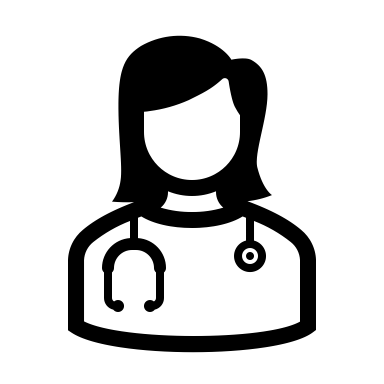 Urban Oncologist
...[opioid crisis] led to limitations on [opioids] availability, it’s led to them being questioned by pharmacists, by insurance companies, I mean we get notifications from the state or insurance companies that somebody is exceeding you know morphine equivalent dose . . starts to get in the way of us treating our patients in the best way.
References
Bulls HW, Bell LF, Orris SR, et al. Exemptions to state laws regulating opioid prescribing for patients with cancer-related pain: A summary. Cancer. 2021;127(17):3137-3144. doi:10.1002/cncr.33639
Schenker Y, Hamm M, Bulls HW, et al. This Is a Different Patient Population: Opioid Prescribing Challenges for Patients With Cancer-Related Pain. JCO Oncol Pract. Jul 2021;17(7):e1030-e1037. doi:10.1200/op.20.01041
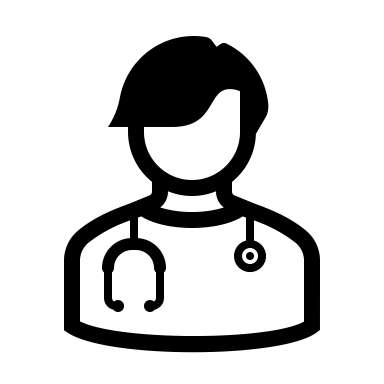 Rural Oncologist